Bellringer Dec. 15
In your notes, explain why Miss Emily didn’t have to pay property taxes when everyone else in the entire country has to or they will lose their home? 

Is the reason true?
How does Faulkner use subtle details and characterization to comment on the difference between perceptions and reality?
“A Rose for Emily”
By William Faulkner
[Speaker Notes: Looking at little differences – leading into subtle details and implications]
Sketch the woman described below.
“They rose when she entered--a small, fat woman in black, with a thin gold chain descending to her waist and vanishing into her belt, leaning on an ebony cane with a tarnished gold head. Her skeleton was small and spare; perhaps that was why what would have been merely plumpness in another was obesity in her. She looked bloated, like a body long submerged in motionless water, and of that pallid hue. Her eyes, lost in the fatty ridges of her face, looked like two small pieces of coal pressed into a lump of dough as they moved from one face to another while the visitors stated their errand.”
[Speaker Notes: Make this a handout.]
Social customs?
In the south during the setting of this story, there were social customs which “normal polite” society observed.

A. Read the excerpt from Judge Till’s essay, “Manners, Morals, Customs, and Public Perception” 
B. Read the excerpt from “How to be a Southerner”
[Speaker Notes: A = more advanced readers. B = more reluctant readers. 
Both texts are included in the resources. Text A has been excerpted.]
STORY VOCABULARY!
[Speaker Notes: Maybe do this with kids who needs these words explained specifically – put up as groups get to these words.]
Encroach
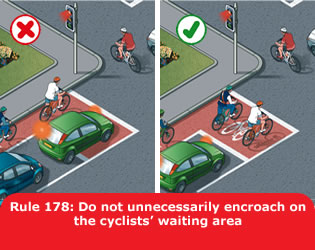 Temerity
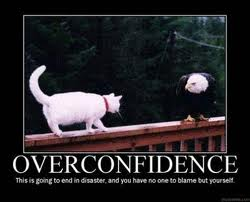 Cabal
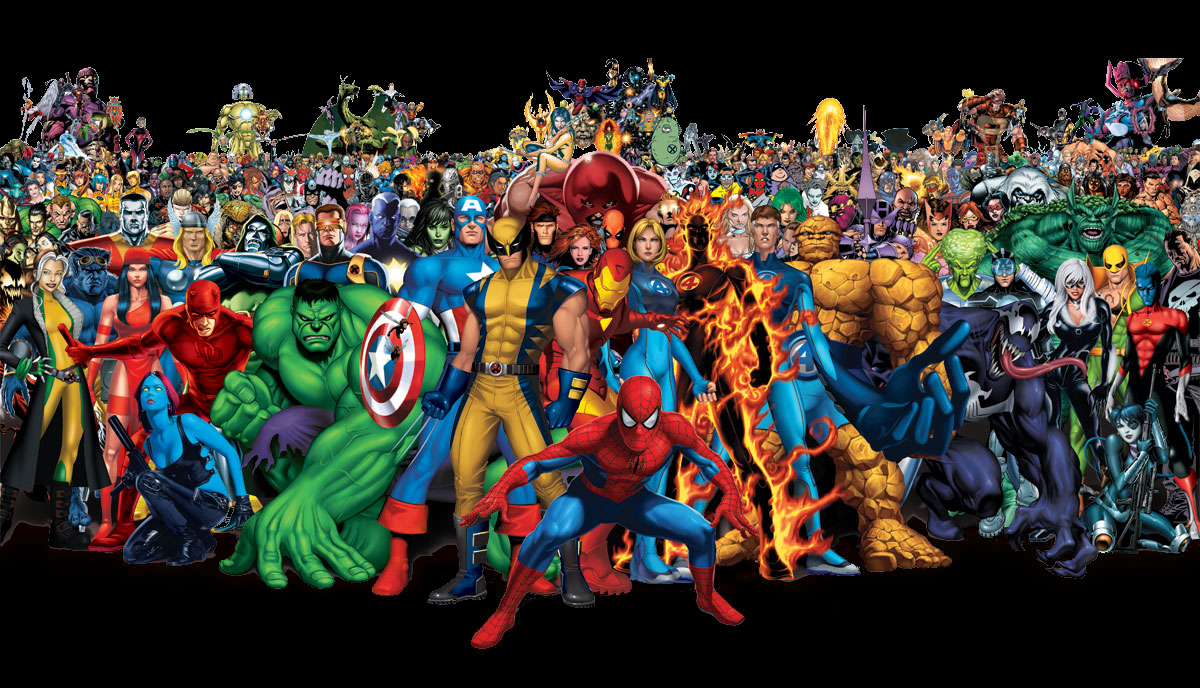 [Speaker Notes: Cah-BALL]
Circumvent
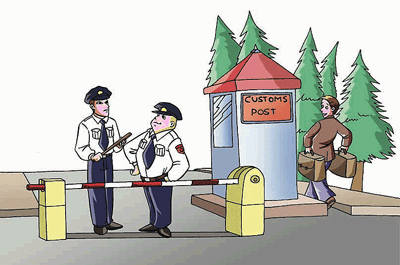 Inextricable
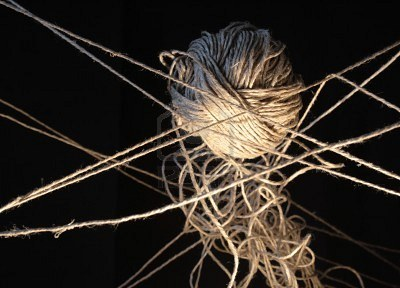 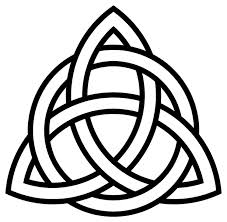 Tableau
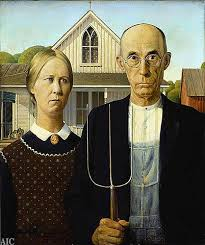 Virulent
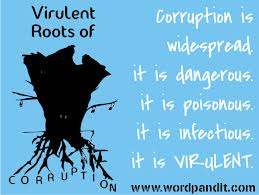 Reciprocal Teaching
Follow the directions for Reciprocal Teaching.
Write your group’s summaries in your notes.

Be ready for the class discussion.
[Speaker Notes: There is a ppt for teaching how to do reciprocal teaching.]
Reciprocal Teaching Cycle
Homework for Thursday
Finish reading the story and doing your summaries.
You will talk about the sections when we have class on Thursday.